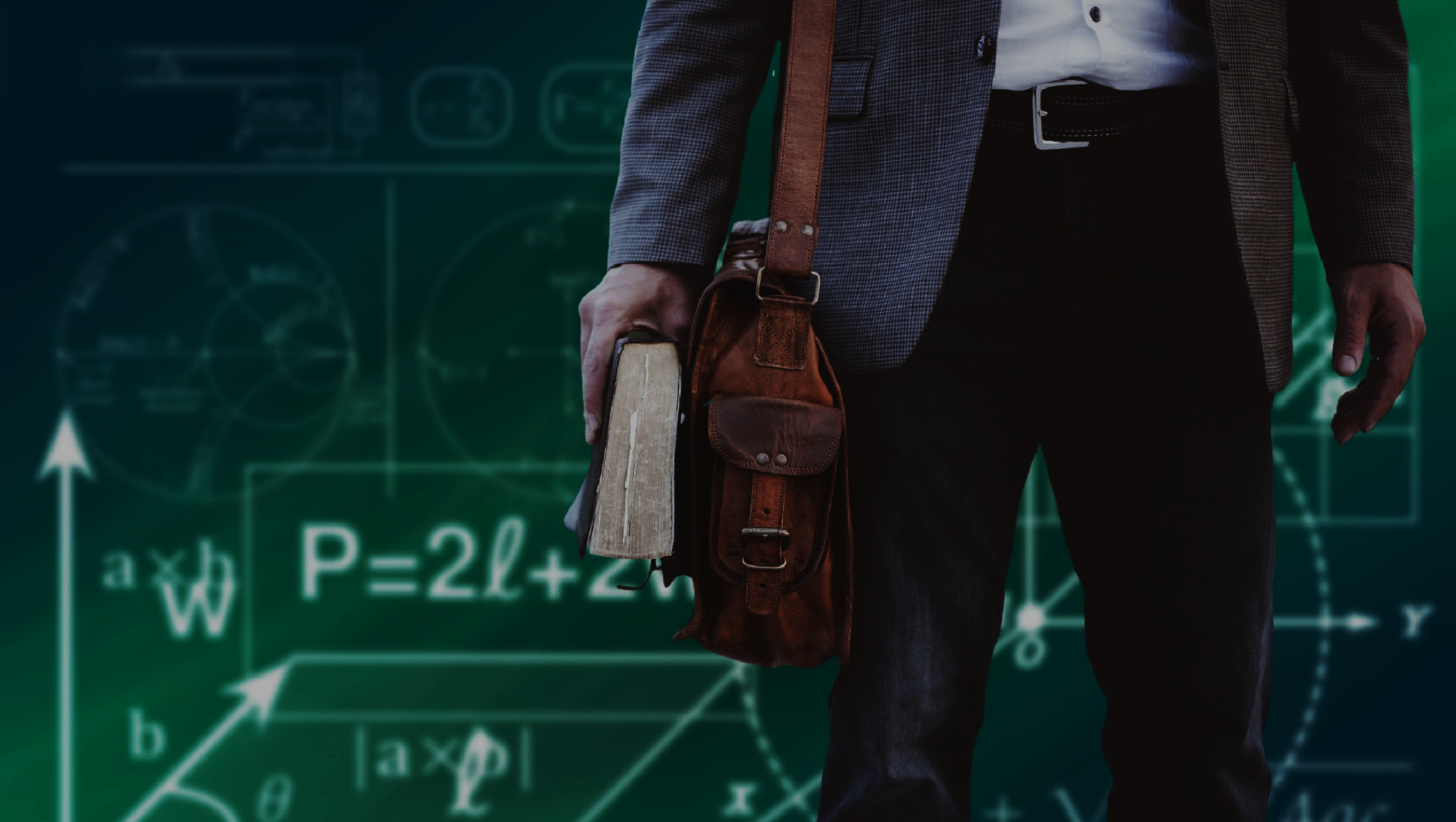 1
Welcome to MATH-434SPECIAL FUNCTION
Teacher : Nida Ibrar 
Department of Mathematics
University of Sargodha
SPECIAL FUNCTION         CONTIGUOUS FUNCTIONS
2
CONTIGUOUS FUNCTIONDEF:-A Function is said to be Contiguous function F(a, b;c;z),  if it is obtained  by increasing and decreasing  one of the three parameter functions (a,b,c) by unity, there are six contiguous  functions to FF(a+) , F(a-), F(b+), F(b-), F(c+), F(c-) these contiguous function defined by Guass.CONTIGUOUS FUNCTION RELATIONThe combination  of F and two contiguous function is call contiguous relation
3
CONTIGUOUS FUNCTIONS
4
Definition is complete
Similarly to find the  F(b+),  F(c-)
5
6
The Contiguous Function Relations
7
8
9
10
Home Task